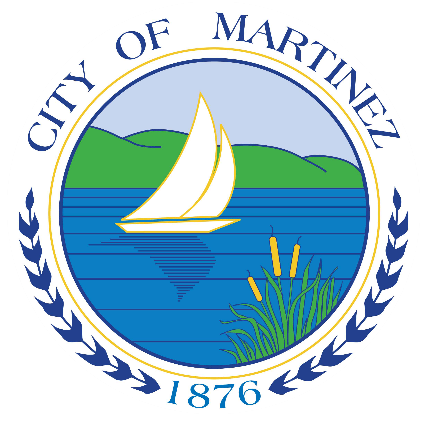 City of MartinezWaterfront and Marina Subcommittee
April 24, 2023
1
Fishing Pier Update
In December 2022, the City of Martinez was Awarded a $2,5647,600 Economic Development Initiative - Community Project Funding (CPF) grant

CPF grants are selected through a congressionally-directed application process. HUD does not facilitate the grant application process.

CPF grants provide investment in a wide variety of projects such as housing, homelessness prevention, workforce training, public facilities, parks, resilience planning and other critical infrastructure and services.
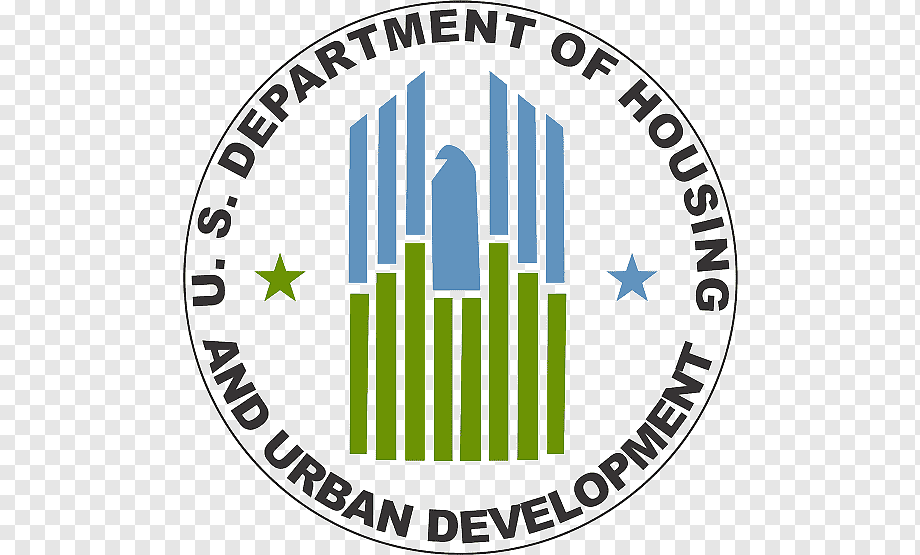 Waterfront and Marina Subcommittee | 04-24-2023
2
Fishing Pier Update
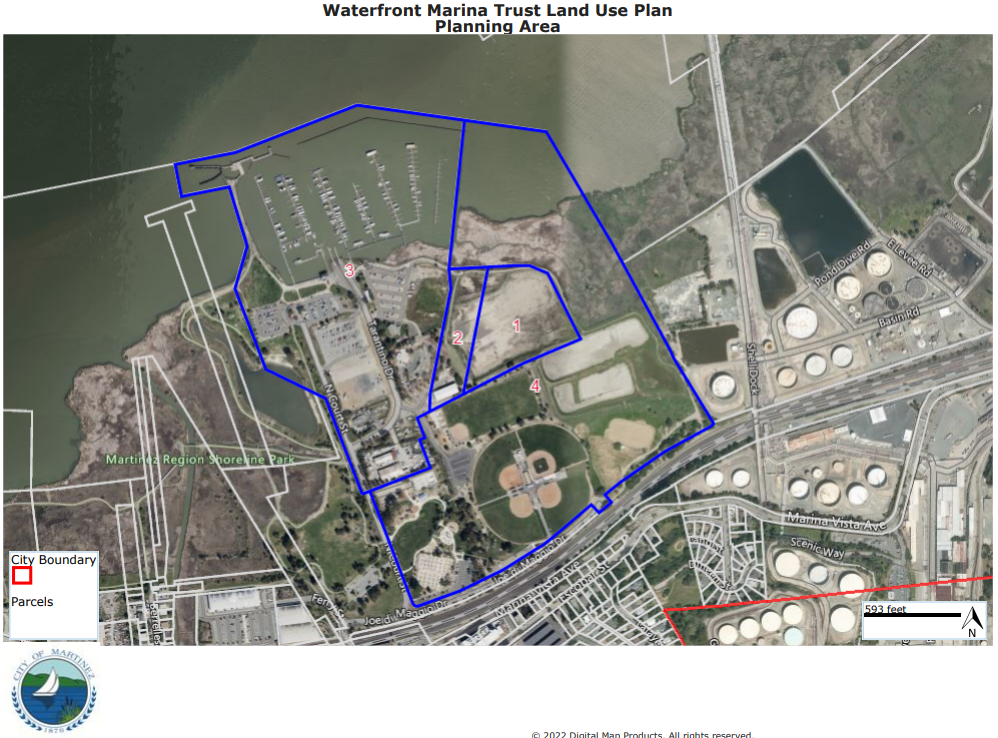 Fishing Pier restoration inherently connected to overall success of the waterfront and the Waterfront Marina Trust Land Use Plan
Waterfront and Marina Subcommittee | 04-24-2023
3
Fishing Pier Update
Federal HUD, CPF grants require an environmental assessment by definition, prior to ANY physical work being conducted.  Staff recommends the Subcommittee refer to Council a recommendation to authorize and release $150,000 of American Rescue Plan Act (ARPA) funding to jumpstart this project for:

Conduct of an environmental assessment that will satisfy HUD’s requirement to proceed into the next phases of the grant funded work; and, 

Professional permitting assistance.  Projects “in the Bay” are inherently and notoriously complex to permit – and so expertise in this arena is invaluable to both speed the project along and ensure its timely success.
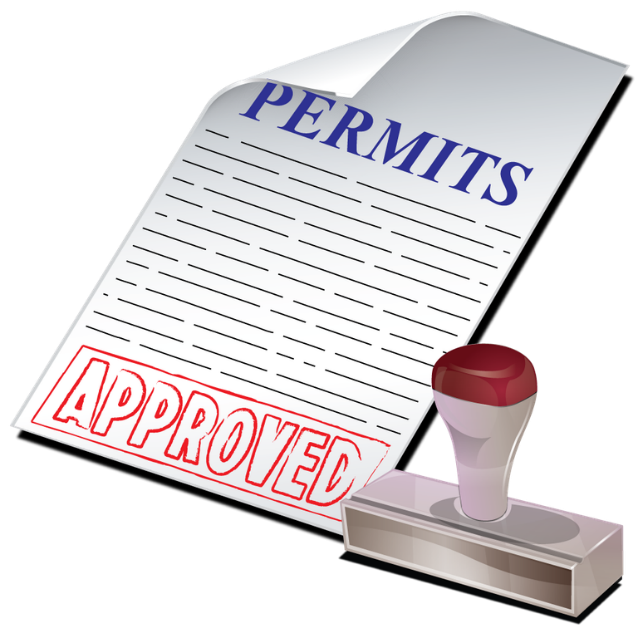 Waterfront and Marina Subcommittee | 04-24-2023
4
Fishing Pier Update
Permitting Agencies and Partners
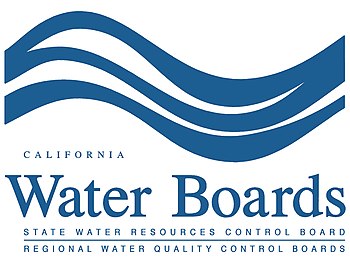 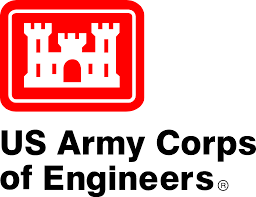 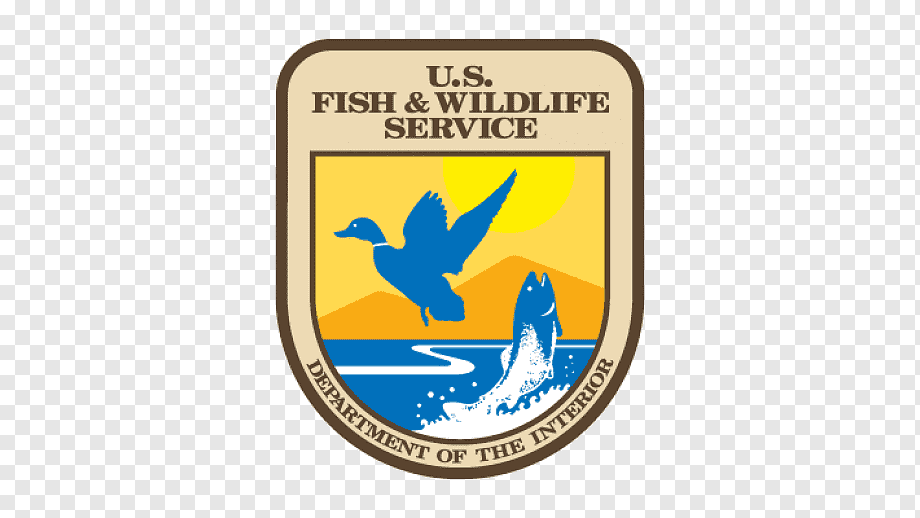 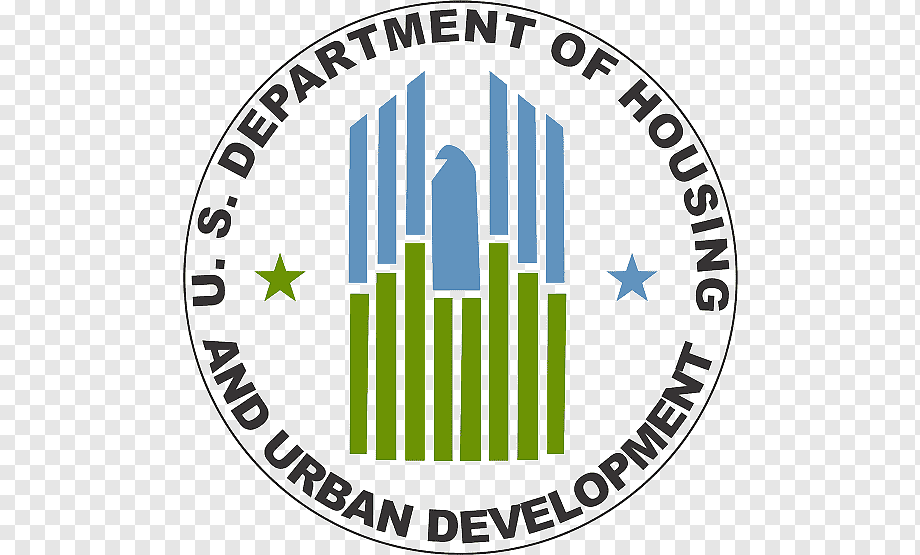 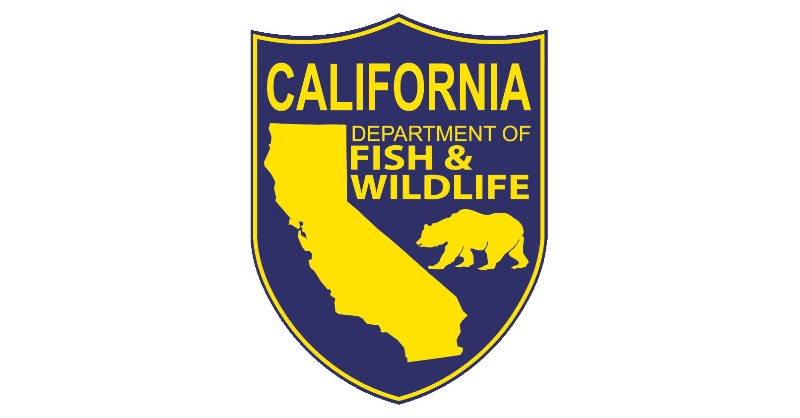 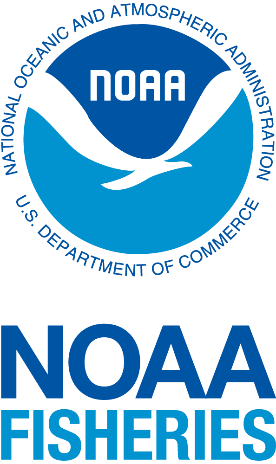 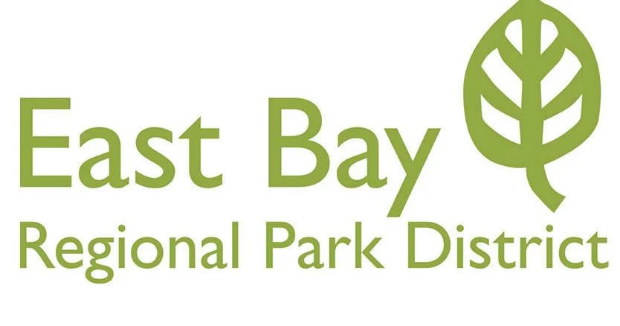 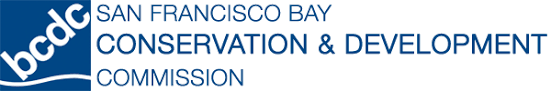 Waterfront and Marina Subcommittee | 04-24-2023
5
Fishing Pier Update
Inspection and Design
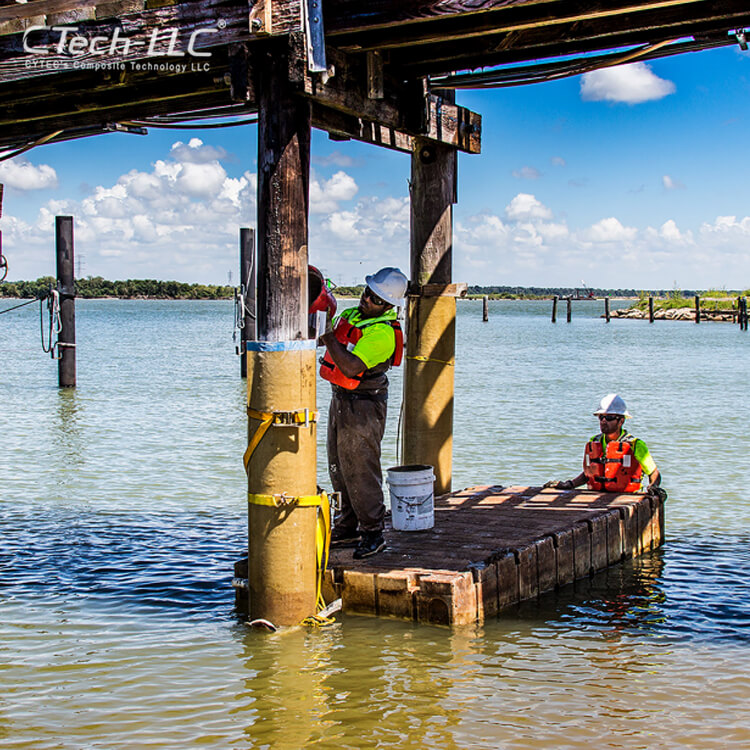 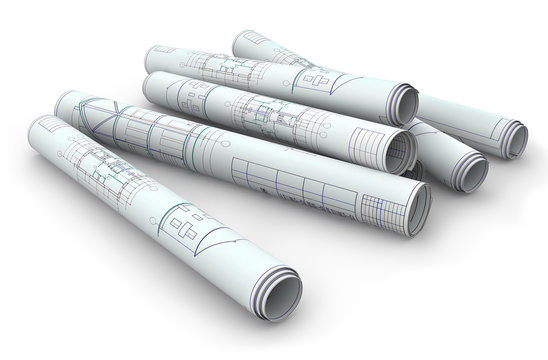 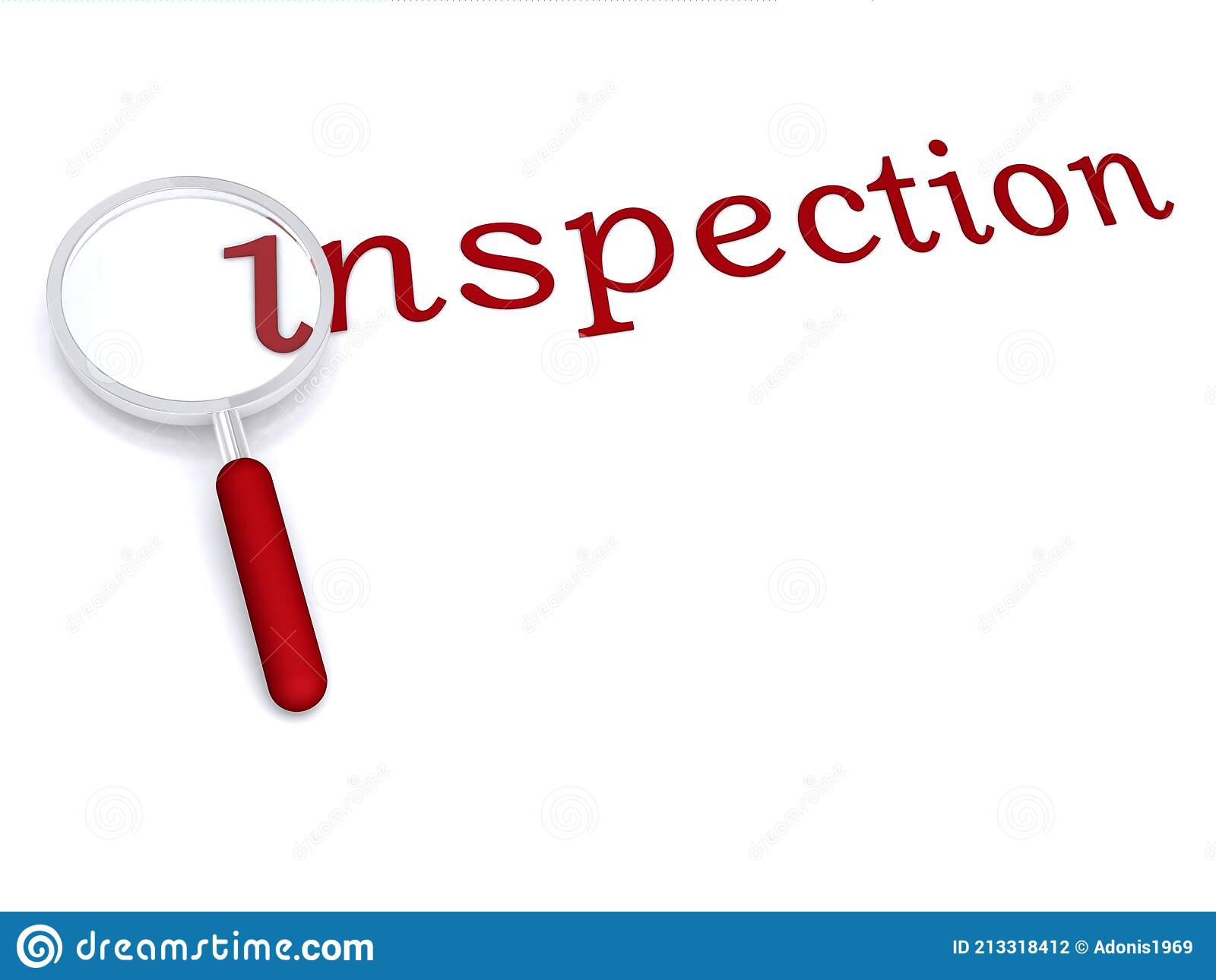 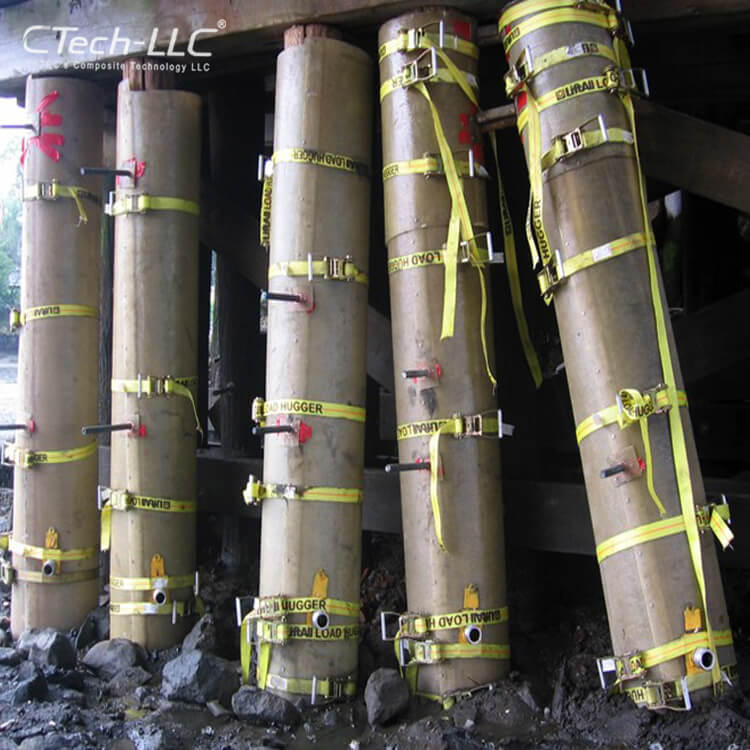 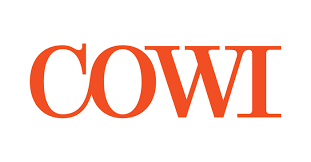 Waterfront and Marina Subcommittee | 04-24-2023
6
Fishing Pier Update
Questions?
Waterfront and Marina Subcommittee | 04-24-2023
7